China in the World Economy
China in the World Economy, autumn 2022
Questions from last time
1) Name some reasons why China launched the Belt and Road Initiative.
Questions from last time
1) Name some reasons why China launched the Belt and Road Initiative.
2) Name some more reasons why China launched the Belt and Road Initiative.
Questions from last time
1) Name some reasons why China launched the Belt and Road Initiative.
2) Name some more reasons why China launched the Belt and Road Initiative.
3) What are „memoranda of understanding“ and „cooperation agreements“?
Questions from last time
1) Name some reasons why China launched the Belt and Road Initiative.
2) Name some more reasons why China launched the Belt and Road Initiative.
3) What are „memoranda of understanding“ and „cooperation agreements“?
4) How are Belt and Road projects financed?
Questions from last time
1) Name some reasons why China launched the Belt and Road Initiative.
2) Name some more reasons why China launched the Belt and Road Initiative.
3) What are „memoranda of understanding“ and „cooperation agreements“?
4) How are Belt and Road projects financed?
5) How do financing conditions compare to concessional development lending (World Bank etc.) and commercial loans?
Questions from last time
6) What type of projects are typically financed via BRI?
Questions from last time
6) What type of projects are typically financed via BRI?
7) What leads developing countries to join BRI?
Questions from last time
6) What type of projects are typically financed via BRI?
7) What leads developing countries to join BRI?
8) Name some important partner countries and explain why they may be important for China.
Questions from last time
6) What type of projects are typically financed via BRI?
7) What leads developing countries to join BRI?
8) Name some important partner countries and explain why they may be important for China.
9) Can the Chinese navy use a port leased by Sri Lanka to a Chinese company?
Today
The Belt and Road Initiative in Europe
Today
The Belt and Road Initiative in Europe

Summary and extension of topics we have discussed
> joining together what you already know, adding new angles and details

Main focus – opening to international trade and foreign investment
BRI in European Union member states
BRI in European Union member states
Hungary, Italy, Greece
Countries frustrated by EU leadership
Facing economic decline, or insufficient convergence with core states
BRI in European Union member states
Main problem for BRI: EU law
Regulates competition and rules for public procurement
BRI in European Union member states
Main problem for BRI: EU law
Regulates competition and rules for public procurement
> need for transparent tenders
> it is not possible to do a backroom deal with a Chinese bank
BRI in European Union member states
Main problem for BRI: EU law
Regulates competition and rules for public procurement
> need for transparent tenders
> it is not possible to do a backroom deal with a Chinese bank
Competition law – state guarantees would be seen as giving Chinese SOEs and banks and unfair advantage over competition > it cannot be done
BRI in European Union member states
Also – EU states are relatively rich
BRI in European Union member states
Also – EU states are relatively rich 
+ have access to EU funds + to private lending
BRI in European Union member states
Also – EU states are relatively rich 
+ have access to EU funds + to private lending
> they have their own funding and don‘t need China‘s money
> they are higher on Maslow‘s pyramid and care about things like the environment or potential political interference
BRI in European Union member states
Also – better institutions and less corruption
BRI in European Union member states
China underestimated all of this 
> their offers are often unacceptable
BRI in European Union member states
China underestimated all of this 
> their offers are often unacceptable
> overall, the Belt and Road project is a failure in Europe, without the EU even having to have some strategy against it
BRI in European Union member states
When Chinese companies do successfully win construction contracts, its under European rules:
1) Based on a public tender
BRI in European Union member states
When Chinese companies do successfully win construction contracts, its under European rules:
1) Based on a public tender
2) Financed by European resources
> do debts, no collateral, no ownership of the infrastructure for the Chinese
BRI in European Union member states
When Chinese companies do successfully win construction contracts, its under European rules:
1) Based on a public tender
2) Financed by European resources
> do debts, no collateral, no ownership of the infrastructure for the Chinese
3) No guarantees and obligatory renegotiation of prices
> China‘s companies must behave like any other company without any special regime
The BRI in Europe
China‘s big plan – building a railway from the port of Piraeus through Hungary to Germany
The BRI in Europe
The BRI in Europe
China‘s big plan – building a railway from the port of Piraeus through Hungary to Germany
Only the Hungarians decided to jump on this bandwagon
Like many BRI projects, it is probably too expensive and is never gong to pay for itself > skepticism in most EU states
Foreign direct investment in and out of China
Foreign direct investment
Foreign direct investment
Source countries – most importantly US, Taiwan, Korea, Japan
Foreign direct investment
Source countries – most importantly US, Taiwan, Korea, Japan
Often routed through Honk Kong or tax havens (British Virgin Islands)
Foreign direct investment
Source countries – most importantly US, Taiwan, Korea, Japan
Often routed through Honk Kong or tax havens (British Virgin Islands)

Largest single investor – Samsung
Typical example of triangular trade – brings in chips from Korea, exports completed phones overseas
Foreign direct investment
As time went on, FDI became less important as a source of investment and foreign currencies
Because China has a very high rate of savings and also acquired a trade surplus
Foreign exchange reserves
Outgoing Chinese FDI
China has the potential to become the world‘s largest foreign investor
Outgoing Chinese FDI
China has the potential to become the world‘s largest foreign investor
It has an unusually high rate of savings
It also still has quite a large trade surplus
Outgoing Chinese FDI
China has the potential to become the world‘s largest foreign investor
It has an unusually high rate of savings
It also still has quite a large trade surplus

> lots of money that can be converted into dollars and invested abroad
Outgoing Chinese FDI
By 2005, the party-state realized that they have too much foreign exchange on their hands
Keeping money as exchange means you are not investing them in any productive way
They started to create incentives for companies to invest abroad
Sovereign wealth funds
BRI
FDI
Portfolio investment
= short term, more speculative than FDI
Officially – tightly regulated by capital controls
Portfolio investment
= short term, more speculative than FDI
Officially – tightly regulated by capital controls
Chinese nationals are avoiding these controls by masquerading these speculative flows as something else
= they say that they want to pay for foreign goods, but actually use this transaction to shift money abroad and invest them
Portfolio investment
= short term, more speculative than FDI
Officially – tightly regulated by capital controls
Chinese nationals are avoiding these controls by masquerading these speculative flows as something else
= they say that they want to pay for foreign goods, but actually use this transaction to shift money abroad and invest them
It seems that are very large and unstable flows of speculative investment in and out of China
All other = speculative flows
Foreign exchange reserves
One final graph
The Chinese economic model in an international comparison
Asian developmental state
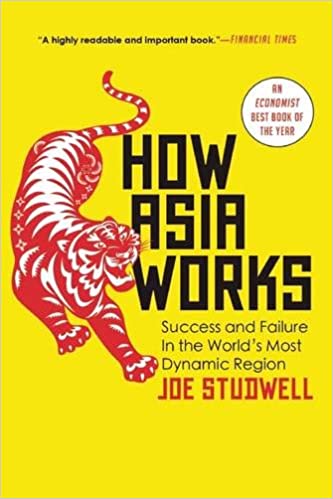 „How Asia works“ – Joe Studwell
Asian developmental state
„How Asia works“ – Joe Studwell
1) Land reform
2) Industrial policy > promotion of exports
3) State owned banks – also promotion of industry
Similar thesis – Ha-Joon Chang
Asian developmental state
New firms are not going to succeed on their own, they need protection and help from the state (x free trade)
Asian developmental state
New firms are not going to succeed on their own, they need protection and help from the state (x free trade)
But they must be tested so that they don‘t become complacent > „export discipline“ – they must be able to sell products abroad
Asian developmental state
New firms are not going to succeed on their own, they need protection and help from the state (x free trade)
But they must be tested so that they don‘t become complacent > „export discipline“ – they must be able to sell products abroad
Why abroad? Success in the closed domestic market doesn‘t prove anything
Asian developmental state
Undervalued currency – helps with export
Asian developmental state
China – somewhat similar, but even more statist
Most large enterprises continued to be state-owned (to this day)
Asian developmental state
China – somewhat similar, but even more statist
Most large enterprises continued to be state-owned (to this day)
No liberalization after successful growth
Asian developmental state
China – somewhat similar, but even more statist
Most large enterprises continued to be state-owned (to this day)
No liberalization after successful growth
J, K, T attempted to catch up, not to become the undisputed leader (x China‘s ambitions for next generation Internet, AI….)
Asian developmental state
J, K, T – developmental state as a necessary evil, a precursor to capitalism which isn‘t possible yet
= more or less in line with Western theorists of protectionism – Alexander Hamilton, Friedrich List
Asian developmental state
J, K, T – developmental state as a necessary evil, a precursor to capitalism which isn‘t possible yet
= more or less in line with Western theorists of protectionism – Alexander Hamilton, Friedrich List
CH – developmental state as a necessary evil, a precursor to socialism which isn‘t possible yet
Asian developmental state
J, K, T – developmental state as a necessary evil, a precursor to capitalism which isn‘t possible yet
= more or less in line with Western theorists of protectionism – Alexander Hamilton, Friedrich List
CH – developmental state as a necessary evil, a precursor to socialism which isn‘t possible yet
= China does not yet posses the capacity for planning and redistribution necessary to achieve socialism, so it has to accept markets
Asian developmental state
CCP – China‘s advantage continues to be the ability to mobilize resources
ISI
Import-substituting industrialization (ISI)
Not so important for us, but often discussed in IPE
Latin America, circa 1945-1980
ISI
Protectionism, state-owned banks and large enterprises – similar to Asia
ISI
But – no promotion of export! – closed economies, „captive markets“
ISI
But – no promotion of export! – closed economies, „captive markets“
Overvalued currencies – to pay for imported raw materials and machinery + subsidize consumption
ISI
But – no promotion of export! – closed economies, „captive markets“
Overvalued currencies – to pay for imported raw materials and machinery + subsidize consumption
> trade deficits 
> financed by debt – seemingly easy to pay back because of strong currency
ISI
But – no promotion of export! – closed economies, „captive markets“
Overvalued currencies – to pay for imported raw materials and machinery + subsidize consumption
> trade deficits 
> financed by debt – seemingly easy to pay back because of strong currency
Also – no sweeping land-reform = surviving inequality, „old elite“
ISI
But – no promotion of export! – closed economies, „captive markets“
Overvalued currencies – to pay for imported raw materials and machinery + subsidize consumption
> trade deficits 
> financed by debt – seemingly easy to pay back because of strong currency
Also – no sweeping land-reform = surviving inequality, „old elite“
1980s – bankruptcies, transition to free trade (IMF, WB)
ISI
Economists – identification of ISI with protectionism and Asia with free markets 
= misinterpretation
ISI
China transitioned towards something reminiscent of ISI in the 1980s, then they moved on towards an export-driven model
Shock therapy/Neoliberalism
Shock therapy/Neoliberalism
Eastern Europe after 1989
= full transition towards free market capitalism
= privatization of enterprises, market prices, free trade
Shock therapy/Neoliberalism
Main idea – the Communist regimes have collapsed > there is no power capable of overseeing central planning
Shock therapy/Neoliberalism
Main idea – the Communist regimes have collapsed > there is no power capable of overseeing central planning 
> we must move quickly towards markets, otherwise the managers of the SOE‘s will plunder the assets
= the need to dissolve public ownership relatively quickly, before it‘s completely hollowed out
Shock therapy/Neoliberalism
Derided and discredited today – collapse of Russia, Ukraine etc, poverty, rise of oligarchs
Shock therapy/Neoliberalism
Derided and discredited today – collapse of Russia, Ukraine etc, poverty, rise of oligarchs
But – Baltic countries, Poland, Czechia, Slovakia, Slovenia, Hungary…
> often reasonably successful!
Shock therapy/Neoliberalism
Eastern Europe after 1989
= full transition towards free market capitalism
= privatization of enterprises, market prices, free trade

Succesfull cases – attract FDI into manufacturing – like China
FDI as a source of both capital and technology
No national industrial policy or plans to create national champions – the key role remains with foreign capital – unlike China
Shock therapy/Neoliberalism
China – We don‘t want shock therapy, because: 
1) we still basically believe that socialism will win in the end 
2) doing so would drastically curtail the Party‘s power
Shock therapy/Neoliberalism
China – We don‘t want shock therapy, because: 
1) we still basically believe that socialism will win in the end 
2) doing so would drastically curtail the Party‘s power
Eastern Europe – We don‘t want Chinese-style mixed economy because:
1) we no longer believe in socialism
2) doing so would mean keeping the security apparatus to oversee the SOEs
Threats to China‘s success story
Threats to China‘s success story
1) Backlash from industrialized countries
Even EU, CANZ, Japan etc. are starting to turn against China
Threats to China‘s success story
2) An uncertain wager on digital technologies
Threats to China‘s success story
2) An uncertain wager on digital technologies
Normally, industrial policy is about catching-up
Threats to China‘s success story
2) An uncertain wager on digital technologies
Normally, industrial policy is about catching-up
There are existing technologies to be copied – it is faster to copy something than to develop it
Threats to China‘s success story
2) An uncertain wager on digital technologies
Normally, industrial policy is about catching-up
There are existing technologies to be copied – it is faster to copy something than to develop it
Even if you decide for domestic innovations, it is still clear that the technology is viable and can work
Threats to China‘s success story
2) An uncertain wager on digital technologies
As you get near the frontier, it is more and more hard to say which way to go
Threats to China‘s success story
2) An uncertain wager on digital technologies
As you get near the frontier, it is more and more hard to say which way to go
Most countries (J, K, T) liberalize at this point > so that markets can experiment and find the way
Threats to China‘s success story
2) An uncertain wager on digital technologies
As you get near the frontier, it is more and more hard to say which way to go
Most countries (J, K, T) liberalize at this point > so that markets can experiment and find the way
China has decided to bet huge resources on a technological revolution that is yet to emerge
Threats to China‘s success story
2) An uncertain wager on digital technologies
As you get near the frontier, it is more and more hard to say which way to go
Most countries (J, K, T) liberalize at this point > so that markets can experiment and find the way
China has decided to bet huge resources on a technological revolution that is yet to emerge
> What if the future doesn‘t work the way Beijing imagines?
„The future will be just like the present, only more so“
Threats to China‘s success story
2) An uncertain wager on digital technologies
Huge resources might be wasted creating unproductive industries
At the expense of the actually promising sectors
Threats to China‘s success story
2) An uncertain wager on digital technologies
Huge resources might be wasted creating unproductive industries
At the expense of the actually promising sectors
Bursting of a bubble x permanent support for an entrenched interest
Threats to China‘s success story
3) Ageing population
Threats to China‘s success story
3) Ageing population
> need for far greater spending on pensions, healthcare spending
Threats to China‘s success story
3) Ageing population
> need for far greater spending on pensions, healthcare spending
China currently only has a tiny welfare state
Because „it promotes laziness“
Threats to China‘s success story
4) A real-estate bubble
Threats to China‘s success story
4) A real-estate bubble
Huge build up of real estate since 1990
Threats to China‘s success story
4) A real-estate bubble
Huge build up of real estate since 1990
Also infrastructure
Threats to China‘s success story
4) A real-estate bubble
Huge build up of real estate since 1990
Also infrastructure
Financed by state banks, built by SOEs
Threats to China‘s success story
4) A real-estate bubble
During every crisis > financial injection > even more build up
Threats to China‘s success story
4) A real-estate bubble
During every crisis > financial injection > even more build up
„Keynesianism with Chinese characteristics“ was based around real-estate
Threats to China‘s success story
4) A real-estate bubble
During every crisis > financial injection > even more build up
„Keynesianism with Chinese characteristics“ was based around real-estate 
> near miraculous ability to escape recessions
Threats to China‘s success story
4) A real-estate bubble
2008 – the biggest injection of them all > overproduction, redundant capacity
Threats to China‘s success story
4) A real-estate bubble
2008 – the biggest injection of them all > overproduction, redundant capacity
Also – since finance is controlled by the party-state, real estate is the one asset into which households can invest
Threats to China‘s success story
4) A real-estate bubble
2008 – the biggest injection of them all > overproduction, redundant capacity
Also – since finance is controlled by the party-state, real estate is the one asset into which households can invest
Empty suburbs of investment flats
Real estate share of GDP
Threats to China‘s success story
4) A real-estate bubble
Local governments get income from selling land > will they have to switch to higher taxes?
Threats to China‘s success story
4) A real-estate bubble
Local governments get income from selling land > will they have to switch to higher taxes?
What about the middle class and their savings?
Do we still have time?
Do we still have time?
Probably not…
Looking ahead
What else is a problem?
Inequality

Endless lockdowns

Lack of rule of law
Final essay
Tests
Informal meeting…?